Nagroda Literacka Nike 2022 za tom poetycki Jerzego Jarniewicza.„Mondo cane”
Nagroda Literacka „Nike”
Polska nagroda literacka za książkę roku przyznawana od 1997 roku. Jej celem jest promocja polskiej literatury współczesnej, ze szczególnym uwzględnieniem powieści. Fundatorami nagrody są „Gazeta Wyborcza” i Fundacja Agory.
Konkurs obejmuje tylko autorów żyjących. W konkursie mogą brać udział wszystkie gatunki literackie – poezja, dramat i proza (w tym autobiografie, eseje, pamiętniki) – oraz humanistyka o wybitnych wartościach literackich. Nagrody nie można podzielić lub nie przyznać; w konkursie nie mogą brać udziału opracowania lub prace zbiorowe. Laureat nagrody wyłaniany jest w trójetapowym konkursie, który trwa od maja do października. Pierwszy etap to przyznanie przez jury 20 nominacji, następnie wybór siedmiu finalistów i z tej grupy wyłaniany jest zwycięzca. Wyboru laureata Nike dokonuje jury na posiedzeniu w dniu wręczenia nagrody, w pierwszą niedzielę października.
Autor nagrodzonej książki otrzymuje statuetkę Nike zaprojektowaną przez Gustawa Zemłę oraz nagrodę pieniężną w wysokości 100 tys. złotych.
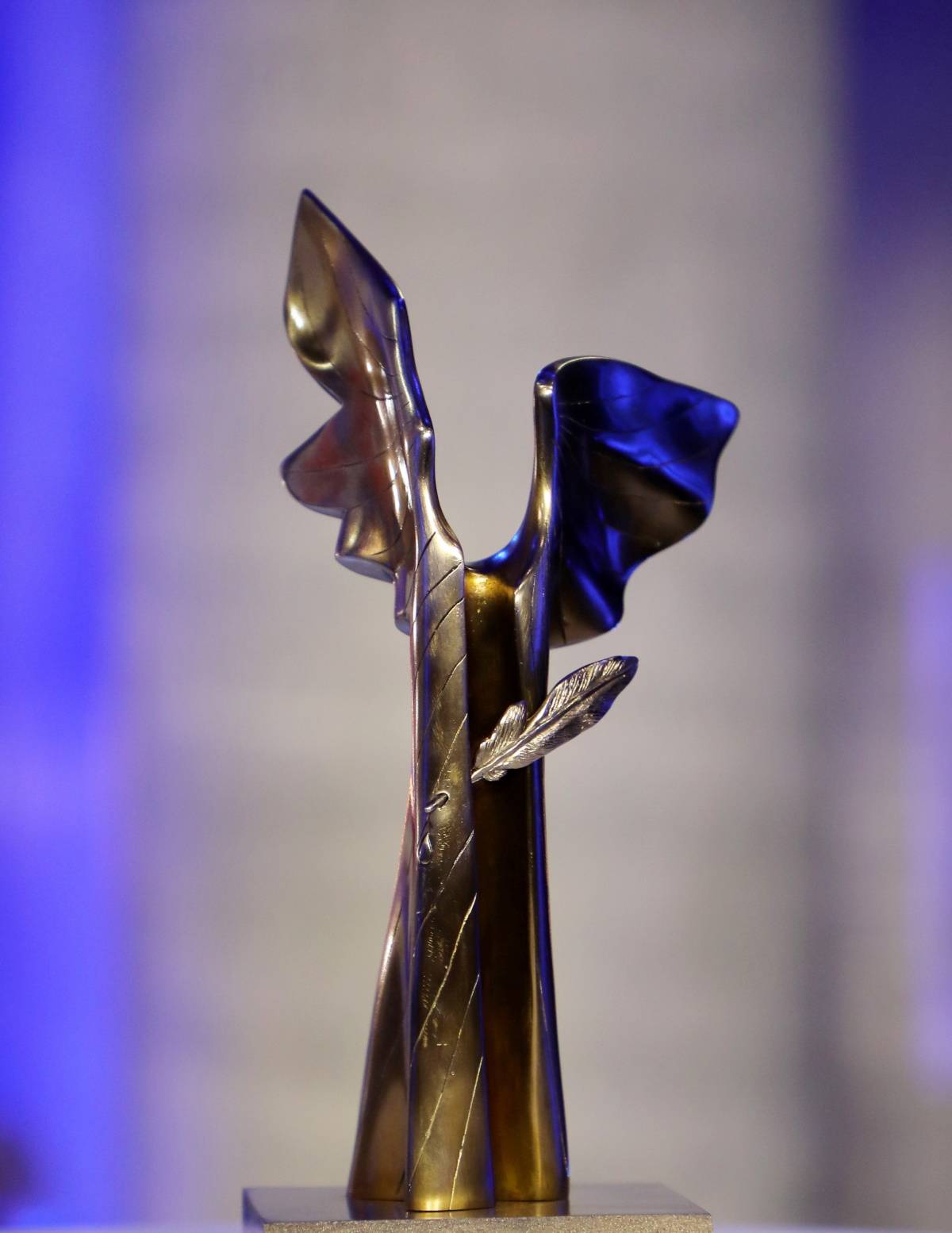 Jerzy Jarniewicz
Jerzy Jarniewicz (ur. 4 maja 1958 roku w Łowiczu) – polski filolog angielski, profesor nauk humanistycznych (2015), poeta, krytyk literacki i tłumacz (głównie literatury anglojęzycznej, m.in. Jamesa Joyce’a, Philipa Rotha, Craiga Raine’a); laureat Nagrody Literackiej „Nike” (2022). Absolwent XXI Liceum Ogólnokształcącego im. Bolesława Prusa w Łodzi. Studiował anglistykę i filozofię na Uniwersytecie Łódzkim, a w 1984–1985 na Uniwersytecie Oksfordzkim. Członek kolegium redakcyjnego „Literatury na Świecie” oraz „Tygla Kultury”, teksty krytycznoliterackie stale publikował również w „Tygodniku Powszechnym” i „Gazecie Wyborczej”, współpracował też z brytyjskimi pismami literackimi „Poetry Review” i „Areté”. Wykładowca literatury angielskiej na Uniwersytecie Łódzkim i (do 2013 roku) Warszawskim.
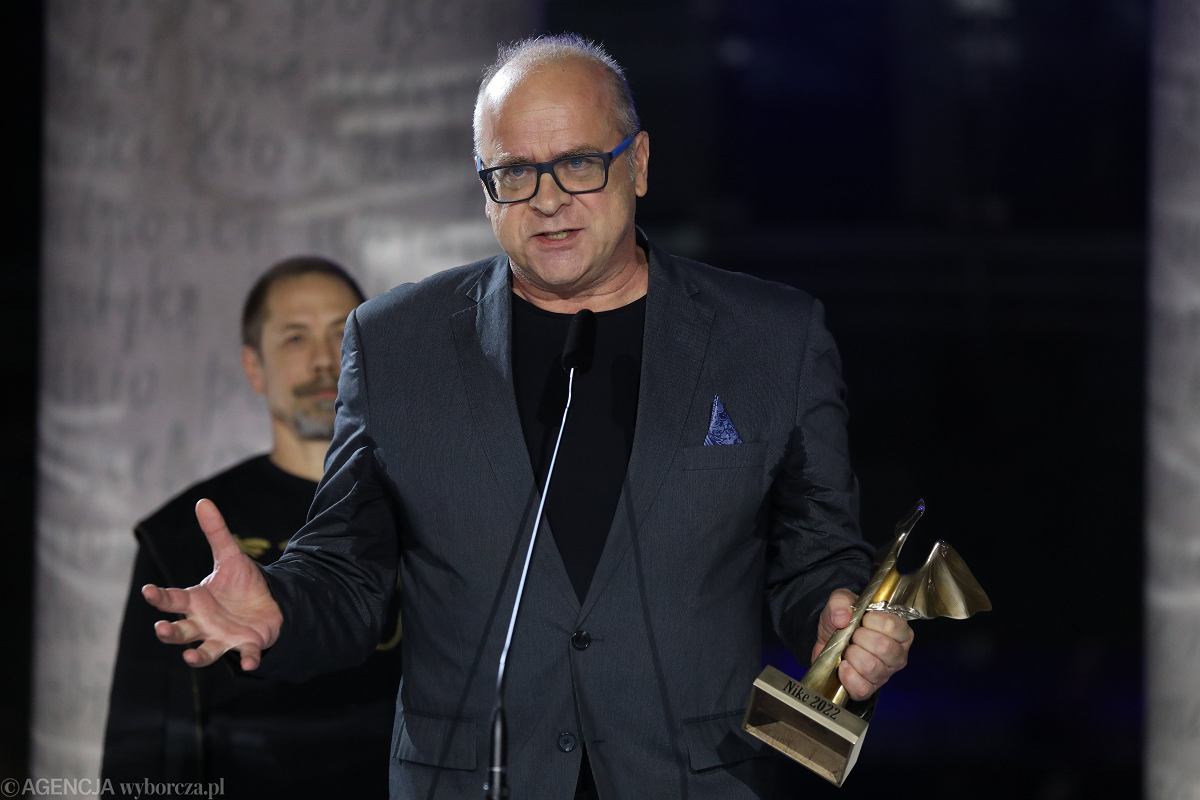 „Mondo cane”
„Tom wyreżyserowany przez autora zgodnie z regułami gatunku kina mondo cane. Jarniewicz rejestruje prawdziwe śmierci znajomych, zerwania, odejścia – i bezlitośnie przygląda się własnym reakcjom na te „krańcówki”. Kpiarsko poczyna sobie z modelem poezji konfesyjnej, gdy obnaża zarówno perwersyjny wojeryzm mediów, jak i słabości własnego, coraz częściej schorowanego ciała. Ciągle zmienia perspektywę składni: raz ustawia obiektyw z ironicznego dystansu, a chwilę później kameruje wszystko w szokująco intymnym zbliżeniu. Jest tu wszystko, na co tak bardzo pragnęliście patrzeć, i na co tak bardzo patrzeć wam nie dano”.

Jest to opis tomu poezji pt. „Mondo cane” napisanego przez laureata 26 edycji Literackiej Nagrody Nike Jerzego Jarniewicza. Podczas uroczystości wyraźnie zaskoczony poeta, wyznał, że odebrało mu mowę. - Odbieram tę nagrodę jako nagrodę dla poezji, która może być kołem ratunkowym — powiedział Jarniewicz.

Tytuł najnowszego tomu Jarniewicza „Mondo cane” odnosi się do filmu dokumentalnego z 1962 roku w reżyserii Paola Cavary, Gualtiera Jacopettiego i Franca E. Prosperiego, w Polsce znanego jako „Pieskie życie”.

Jest to pierwsza od sześciu lat - i szósta w ogóle - książka poetycka nagrodzona Nagrodą Nike przez jury.
Fragmenty tekstu
Elegia na odejście

Pies odprowadza do drzwi, jestem doprawdy
skutecznie odprowadzony. Korytarz, niby
bezpieczny, bo czuć, że po dezynfekcji, 
mroczy do samej windy, gdzie światło. Za plecami
rozlała się przeszłość, nie ma co lać łez, ale 
co zrobić z kodem czterocyfrowym, 
który mnie tu wpuszczał, z wolną 
od znaczeń papryką na parapecie, 
która schnie od słońca, i z tym, co wypełnia usta
po sam brzeg wysłowienia? 

Do przejścia jeszcze tylko strzeżone podwórze, gdzie jeży się bistro – krzesła z nogami do góry siedzące na stolikach. Czas, żeby rzucić okiem, 
w krytym półobrocie, na twój balkon. Księżyc 
dziś broczy keczupem. Nie, bądźmy jak raz konkretni: czymś, co keczup 
zaledwie przypomina.
Gazety miały rację: śnieg padał w całej Polsce 

Ten śnieg jest niecodzienny, 
obcy na mojej ulicy. Dopiero co przyszedł 
i nie wie, jak się ułożyć na dachach 
i pod dachami. Jest śniegiem do zapisania. 

Przywitałbym jak gościa, ale 
prószy sucho. I mimo że odeszłaś, 
sypie, jakby głodni 
doczekali się chleba, chłopcy już nie musieli 
kryć się pod wiaduktem, a psom 
papież przetarł drogę do życia wiecznego.
Tak właśnie przedstawia się tom poetycki Jerzego Jarniewicza pt. „Mondo cane” – zwycięzca Nagrody Literackiej Nike 2022
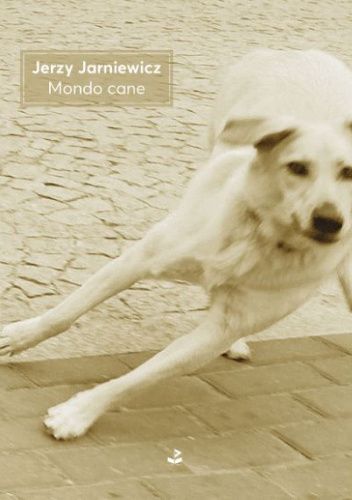 Dziękuję za uwagę :)
Prezentację przygotował:
Konrad Baczewski, kl. IV M T5
Wykorzystane źródła:
https://pl.wikipedia.org/wiki/Nagroda_Literacka_%E2%80%9ENike%E2%80%9D
https://pl.wikipedia.org/wiki/Jerzy_Jarniewicz
https://tvn24.pl/najnowsze/jerzy-jarniewicz-laureatem-nagrody-literackiej-nike-2022-6142952
Fragment tekstu: https://www.biuroliterackie.pl/biblioteka/ksiazki/mondo-cane/
Zdjęcia z google grafika